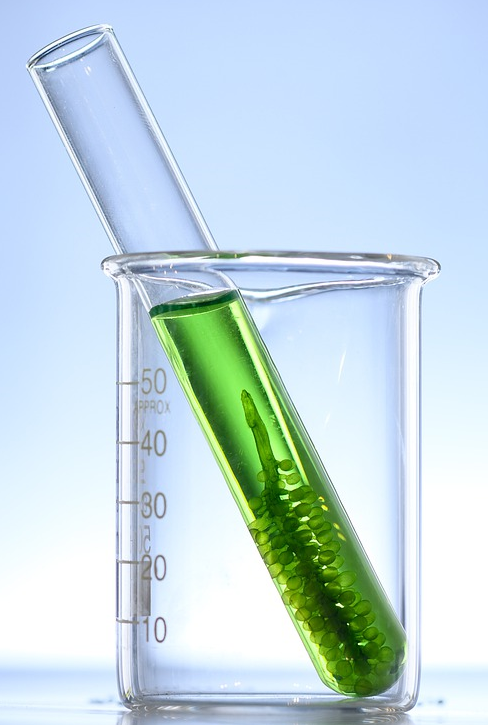 Microalgae for effluent treatmentSTP, ETP & CETP Models
An effective, sustainable, and revenue-generating process technology
Environalgae
The Need….and the opportunity
Impact of Climate Change is well known and gets discussed in perhaps every important international convention of developed and developing nations. 
Our Nation has taken up ambitious NET ZERO goals.
In the conventional effluent treatment processes, Scope 1 and Scope 2 emissions are usually significant. Hence, switching to more sustainable wastewater mitigation technologies will soon be a need of the hour
(NEED) An ideal sustainable option for wastewater treatment should:
Utilize less energy
Result in very low carbon emissions
Produce clean water, and 
Provide a co-product opportunity to improve the circularity quotient of carbon!
(OPPORTUNITY) Microalgae-based wastewater treatment technology
Relies on sunlight as a source of energy; suitable weather conditions and ample sunlight availability throughout the year over here!
Consumes carbon and ammonia while it emits oxygen
Generates clean and compliant water suitable for discharge/ re-use
Produces microalgae-biomass for various end-use applications, thus recycling the carbon and nutrients from domestic wastewater streams
Environalgae
An Exciting Clean-Tech for wastewater treatment….
Sustainable - Sunlight, the primary source of energy for our process, is free of cost, non-polluting and plentiful
Environment friendly* - O2 released by algae, improves overall air and water quality in the environment
Effective (field data collected from one of our pilot-plant sites for treatment of manufacturing effluent streams)











Lucrative – Renewable algae biomass generated has potential value as feed, food and organic fertilizer. Protein content > 50%, high-value fats > 10% and high mineral and antioxidant content.
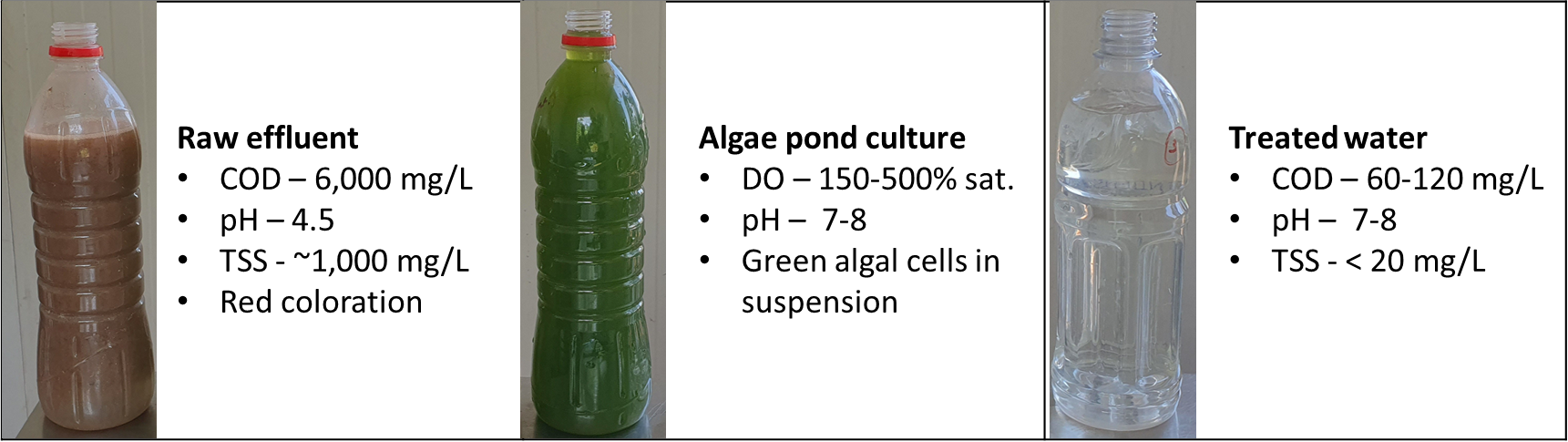 * – Most of the natural water body pollution by algae is from toxic blue-green algae (cyanobacteria), we are proposing use of beneficial green microalgae for this application
Environalgae
How does our process work?
A short schematics-based animation to illustrate the process of pollutant abatement by photosynthetic microalgae.

PS – You will need to click multiple times on the next slide for the animation to execute
Environalgae
Wastewater-IN
COD
Metals
Algae
Co-product
Water-OUT
COD
N, P
Algae
C02
02
02
02
02
02
Algae
02
02
Algae
Environalgae
wastewater
O2
Typical block-diagram for microalgae-based wastewater treatment
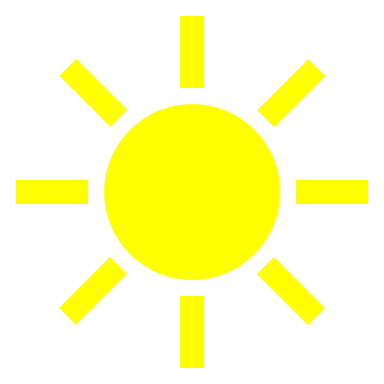 Treated water for re-use
Algae biomass for use as co-product
Environalgae
Algae versus conventional option
Environalgae
Why this technology makes more sense now?
Microalgae-based wastewater treatment can positively contribute towards mitigation of ill-effects from Climate Change by the virtue of being Sustainable, Circular, and Clean. 
By primarily relying on natural sunlight for photosynthesis-mediated degradation of pollutants from the sewage, this process scores high on Sustainability. 
By converting the waste organic carbon, nitrogen, phosphorus, and other nutrients, present in the effluent into nutritious, high-protein algal biomass with potential for use in the feed and fertilizer industry, this process also scores high on Circularity. 
Finally, by generating clean water and releasing pure oxygen to the environment, this is essentially a Clean technology option for wastewater treatment.
Environalgae
History of use
Use of hi-rate oxidation ponds for effluent treatment has been practiced in the US since 1960’s. The working principle for these ponds revolves around the ability of algae to produce oxygen for enhancing the rate of effluent treatment
For instance, in the recent decades, a successful demonstration and operation of algae-based treatment was carried out at Christchurch, New Zealand.
Photo graphs and schematics from their website - https://www.waternz.org.nz/Article?Action=View&Article_id=780 are presented below
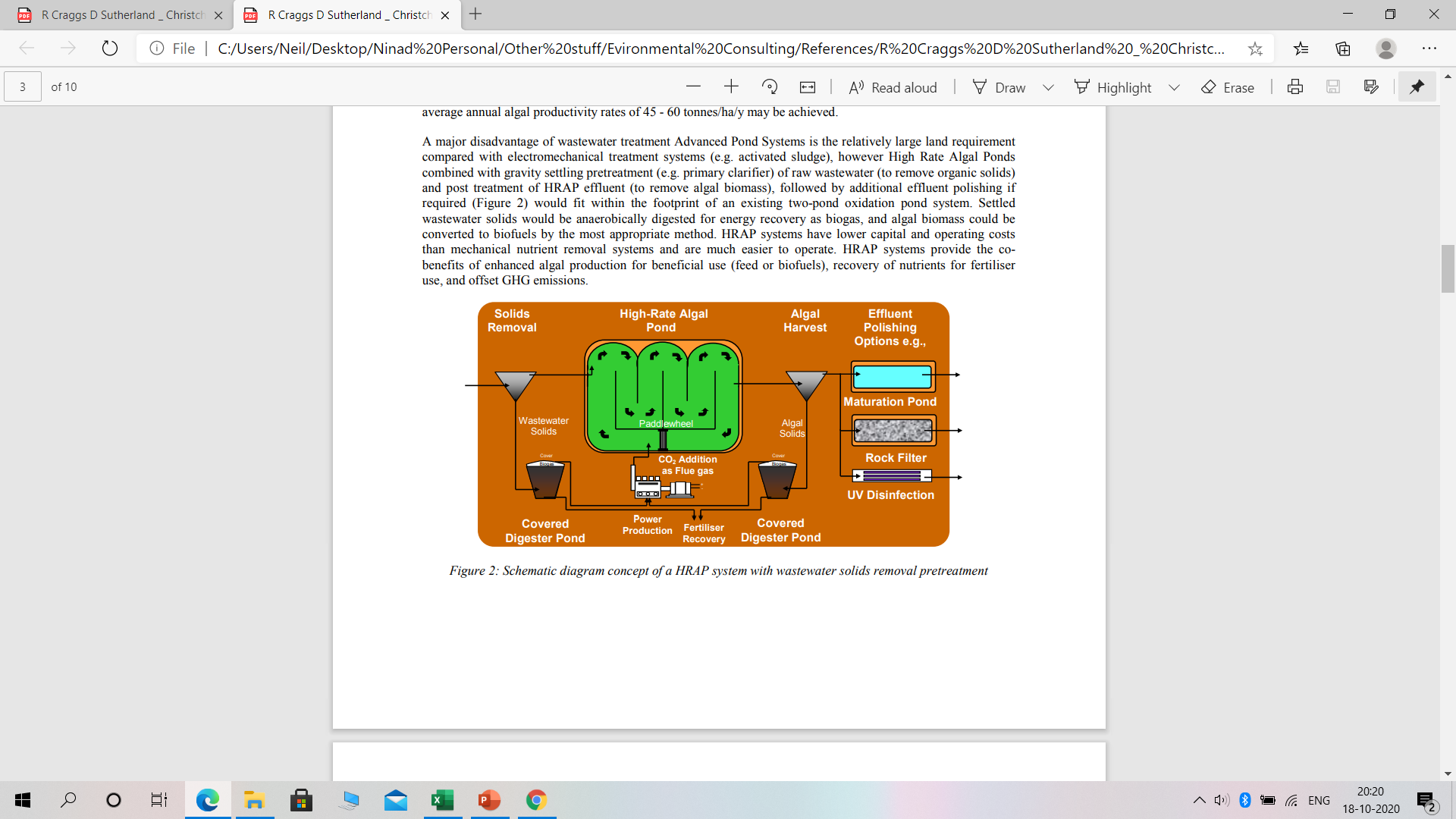 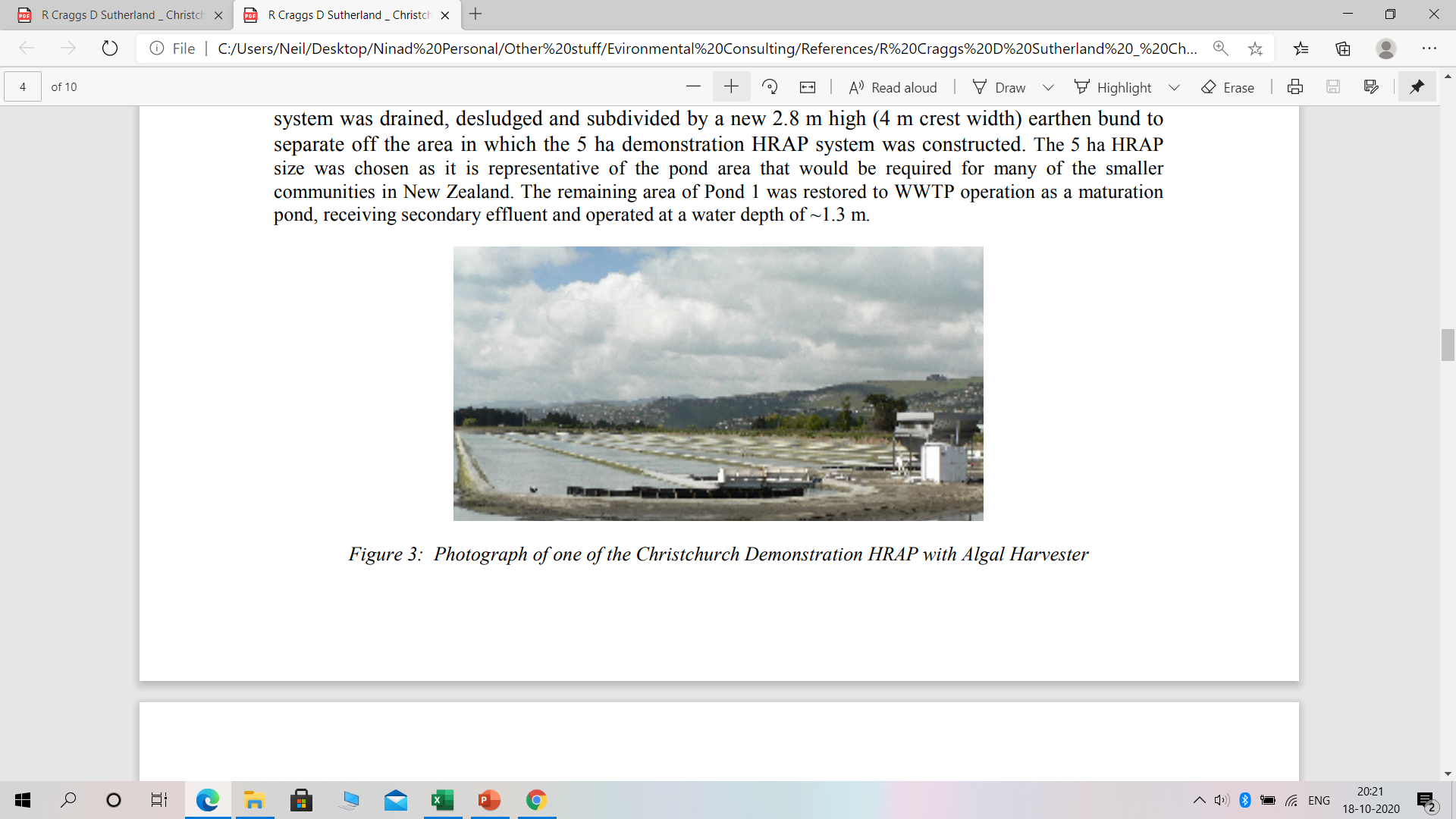 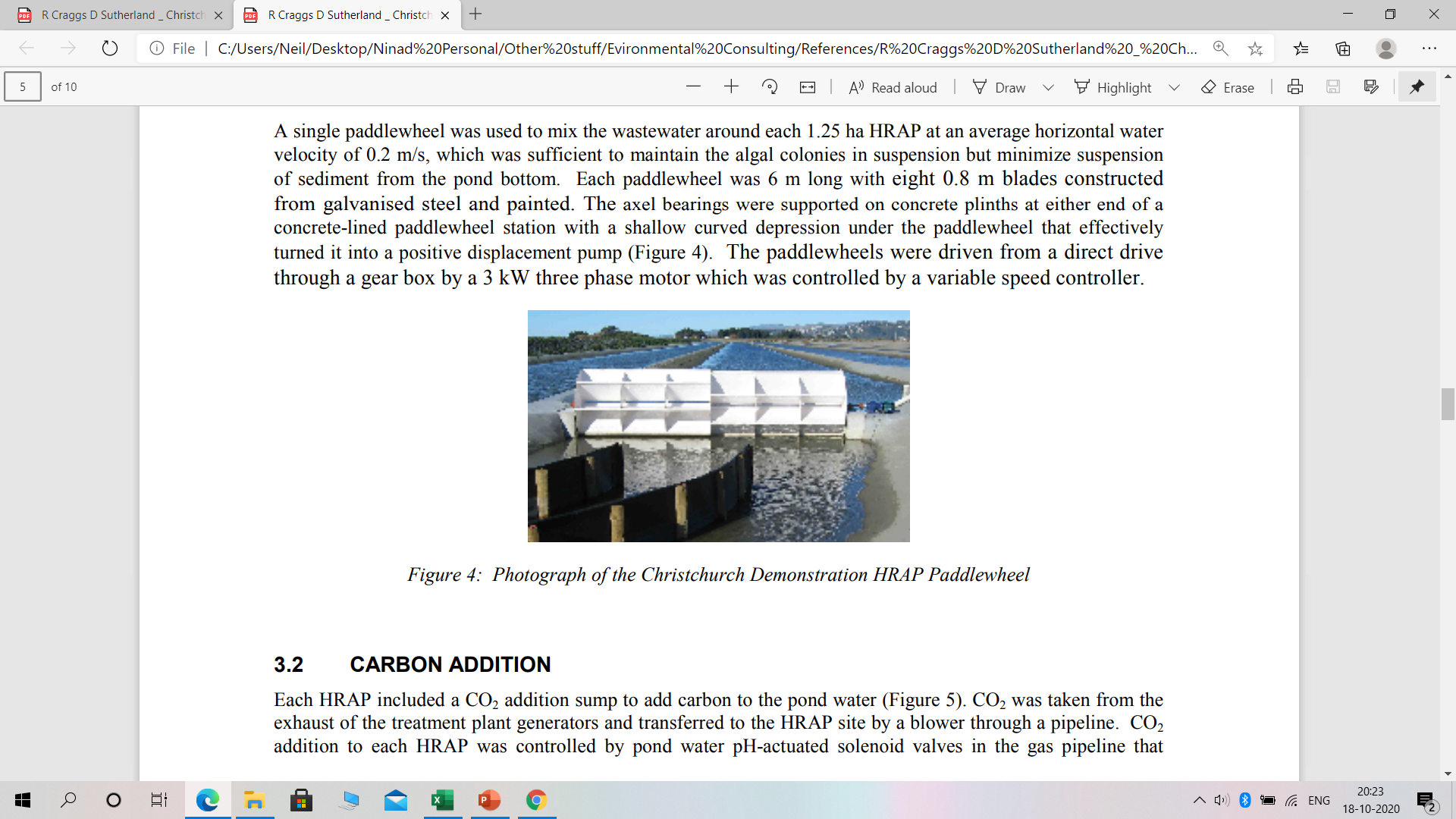 Environalgae
About Environalgae
Company website - https://environalgae.com 

Contact
Email: ninadg@gmail.com or ninad@environalgae.com 
Phone: +91-8600140949
Address: Environalgae, 1101 Millennium Empire, Plot 47 Sector 15, Near D-Mart, Kharghar, 410210 Maharashtra, India

We have now commissioned what is one of the largest microalgae-based end-to-end effluent treatment plants ever built. Its a novel, microalgae-based process that converts nutrients present in effluent from their agro-processing unit to high-value algal biomass for use as high-value feed for the aquaculture industry. Treated water generated from this process significantly exceeds the discharge specifications of the pollution control board.

Video of our process demo at pilot-scale
On YouTube - https://youtu.be/17b724g-i1M
On Vimeo - https://vimeo.com/820440530/7ab9f3f906?share=copy
Environalgae
About Environalgae
Team with an ideal of youth and experience
Ninad Gujarathi, PhD (Proprietor and Founder)
Leadership experience in R&D, Techno-commercial, Manufacturing and Business roles, with proven track record of evaluating, conceptualizing, innovating, developing, scaling-up, delivering process & business solutions, and business growth. 
Experience in conceptualizing, designing, executing, commissioning and operating some of the world’s first and largest algae-based carbon capture and process effluent treatment plants.
Rahul Patel, PhD (Chief Technologist)
Experience in developing cultivation biology process schemes, executing, commissioning and operating one of the world’s first and largest algae-based carbon capture and process effluent treatment plants.
A team of FIVE Biologists, FOUR Engineers and ONE supervisor to help our customers with research, development, designing, executing, and commissioning this emerging technology
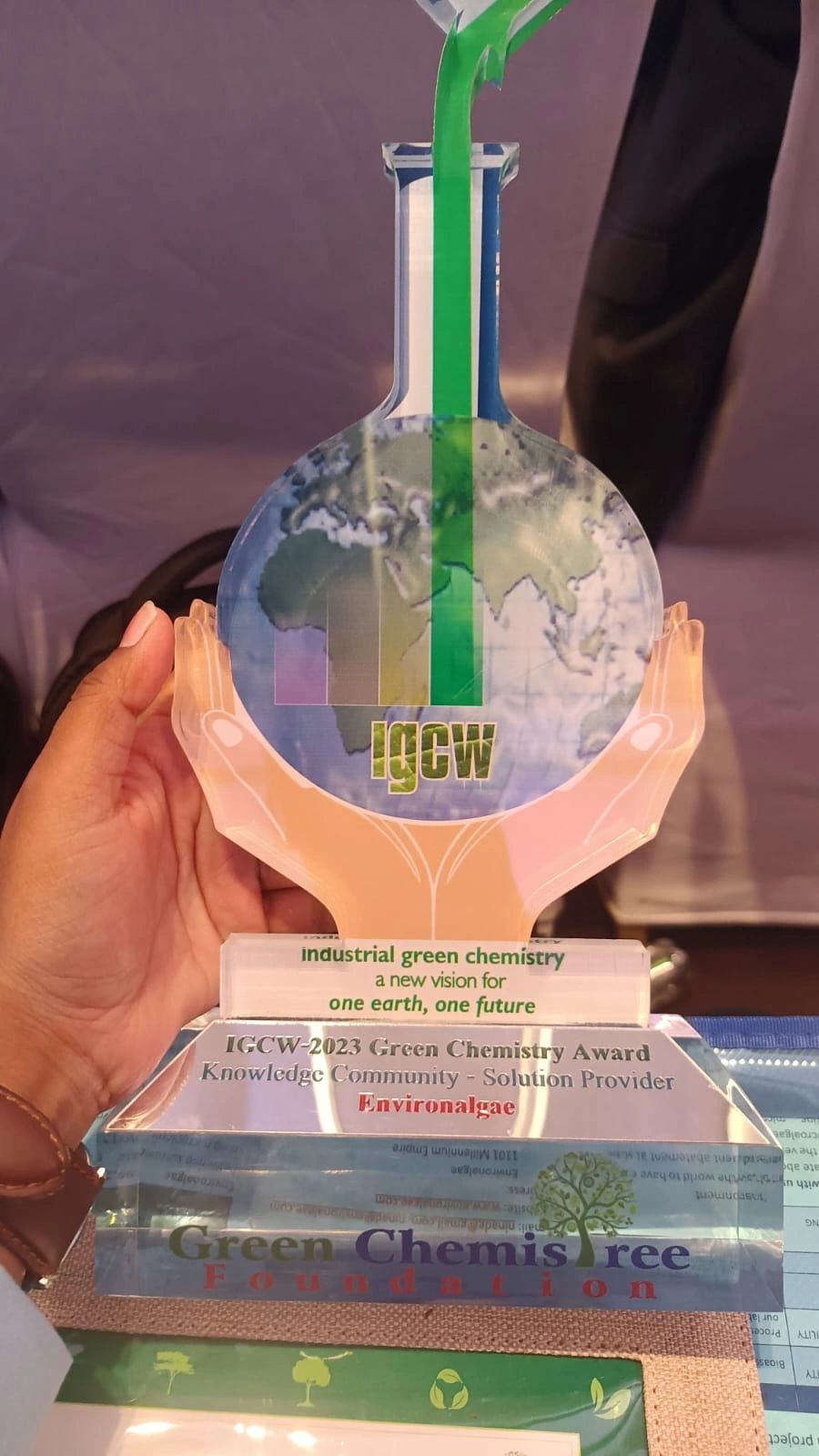 Best Technology Solutions Provider at the Annual IGCW Awards 2023
Environalgae
Why Environalgae?
As a team, we are among the very few across the world to have experience in developing, demonstrating and executing microalgae-based effluent abatement projects
Significant experience in managing large and multi-national microalgae projects across the world
Top management of the team are experienced R&D, technology & business leaders with illustrious corporate careers prior to establishing Environalgae
We develop & provide customized process technology solutions for your effluent treatment needs
We follow a phase-gate approach with focus on developing and demonstrating value-addition at each stage of the project, prior to presenting a business case for further investment by customer
We are passionate about the environment and also about the potential of microalgae for meaningfully contributing towards resolution of some of the greatest climate challenges that mankind has ever faced
Environalgae
Our Phase-gate approach….
Environalgae
What we are offering: Microalgae-based treatment plant process for…..
#Microalgae-based STPs smaller than 1 MLD are not commercially attractive in terms of ROI or payback period as compared to conventional STPs
Environalgae
Microalgae-based Effluent & Sewage-water treatmentSustainability benefits & Revenue potential
# Algae wet cake at 10% solids concentration sold at ₹25/kg from STP and ₹35/kg from ETP; *After accounting for interest on CAPEX @8% and depreciation of CAPEX over 10 years
Environalgae
Typical composition of fresh-wet microalgal slurry
Environalgae
Potential commercial applications of microalgal biomass
Environalgae